1
Finding Relevant Information of Certain Types from Enterprise Data
Date: 2012/04/30
Source: Xitong Liu (CIKM’11)
Speaker: Er-gang Liu
Advisor: Dr. Jia-ling Koh
2
Outline
Introduction
Problem Formulation
Content requirements
Type requirements
Requirements Identification
Similarity based method
Language Modeling based Method
Ranking Methods
Experiment
Conclusion
3
Introduction - Motivation
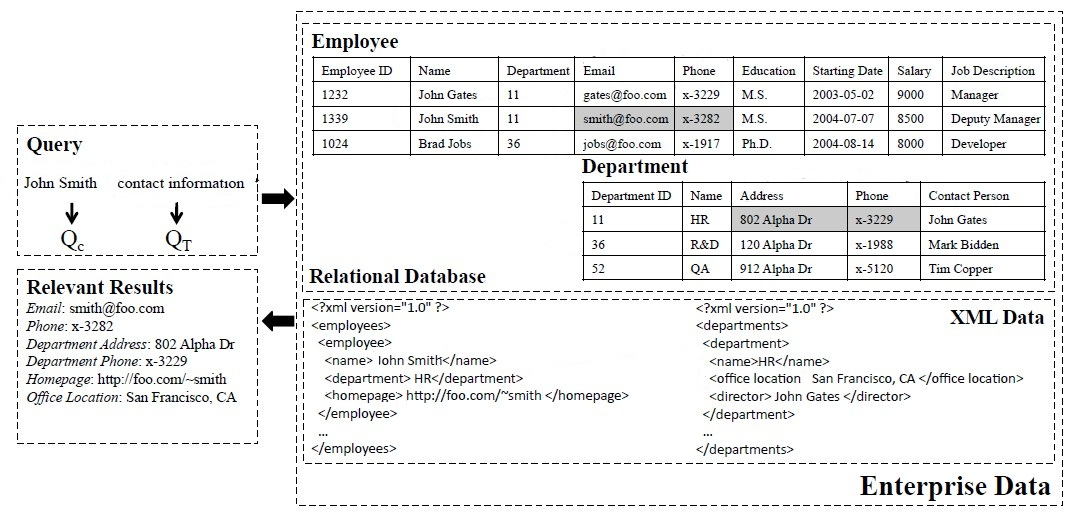 4
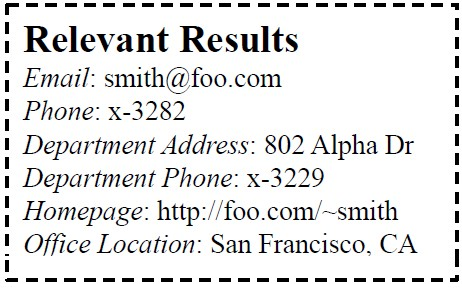 Q= “John Smith  contact information”
Find relevant information
 of certain types
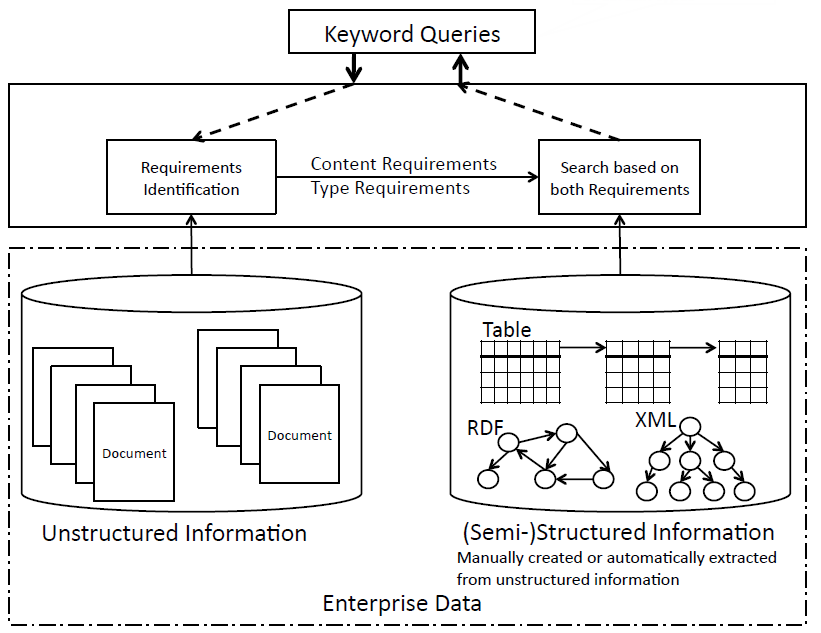 “John Smith”
“contact information”
5
Introduction
This problem as keyword search over structured or semi-structured data, and then propose to leverage the complementary unstructured information in the enterprise data to solve the problem.
Main Step:
Requirements Identification
Search based on both requirements
Ranking Methods
Content requirement
Type requirement
Similarity –based
Language Modeling - based
Structured Data
Semi-Structured Datd
6
Problem
Formulation
Requirements
Identification
Ranking 
Methods
7
Problem Formulation
Q = (QC  U QT)  
Content requirements 
kind of information is relevant.
Type requirements 
type of information is desirable.
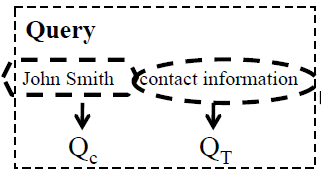 Data Source  
Content requirements
Attribute Value in tuple
 Type requirements
Attribute Names
Employee
8
Problem
Formulation
Requirements
Identification
Ranking 
Methods
Content requirement
Type requirement
Similarity –based
Language Modeling - based
Structured Data
Semi-Structured Datd
9
Similarity based method
Q = “John Smith contact information”
Calculate Similarity
contact
information
Smith
John
contact
information
“John” , “Smith”
Identify Cluster
QT
QC
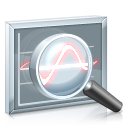 “John” , “Smith”
“information” , “contact”
10
Similarity – Mutual information
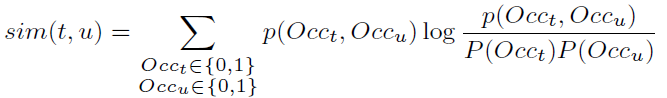 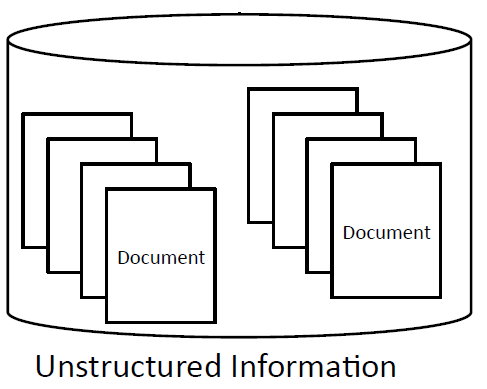 11
Identify Cluster
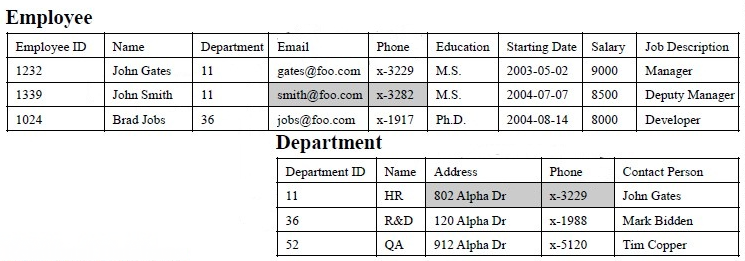 Table name + Attribute names
Calculate Similarity
Profile Document
Employee
Employee ID,
Name,
Department,
Email.
.
.
.
Higher similarity
“John” , “Smith”
“information” , “contact”
“information” , “contact”
QT
12
Language Modeling based Method
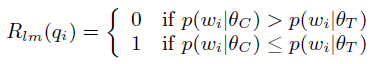 Content requirements
Type requirements
…………..........
………………...
………………..
………………..
………………..………………..
θC
Unstructured information
Total Term : 500
QC
Employee ID,
Name,
Department,
Email.
.
.
.
.
θT
QT
Attribute set
Total attribute : 15
13
Adjust Identification Result
Query term = “information”
Requirements Identification
C : Content requirements 
T :  Type requirements
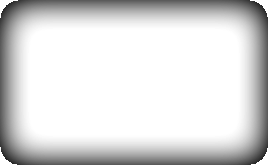 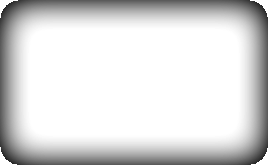 C/C
C/T
Language Modeling
Based Method
Similarity
Based Method
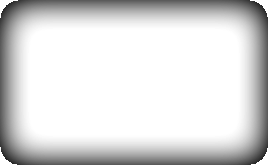 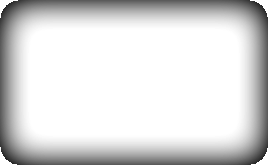 T/C
T/T
www.themegallery.com
14
Adjust Identification Result
Language Modeling
Based Method
Similarity
Based Method
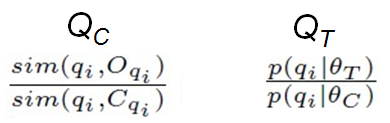 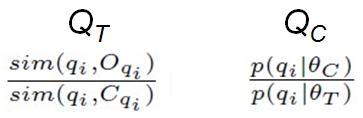 If  > then  QT 
If  < then  QC
15
Problem
Formulation
Requirements
Identification
Ranking 
Methods
Content requirement
Type requirement
Similarity –based
Language Modeling - based
Structured Data
Semi-Structured Data
16
Ranking Method - Structured Data
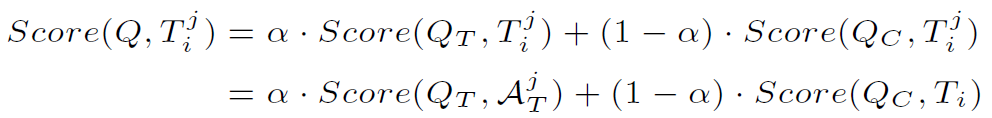 Content Requirement
Type Requirement
A2T
A3T
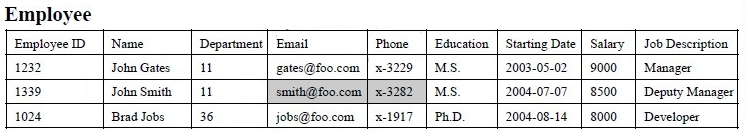 T1
T2
T3
17
Ranking Method - Structured Data
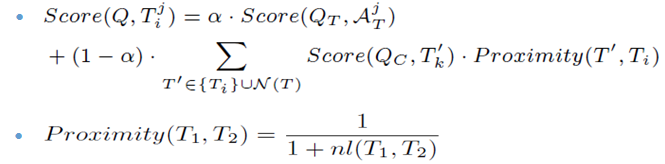 nl(T1, T2) is the number of foreign key links between table T1 and T2
nl(Employee ID, Department ) = 1
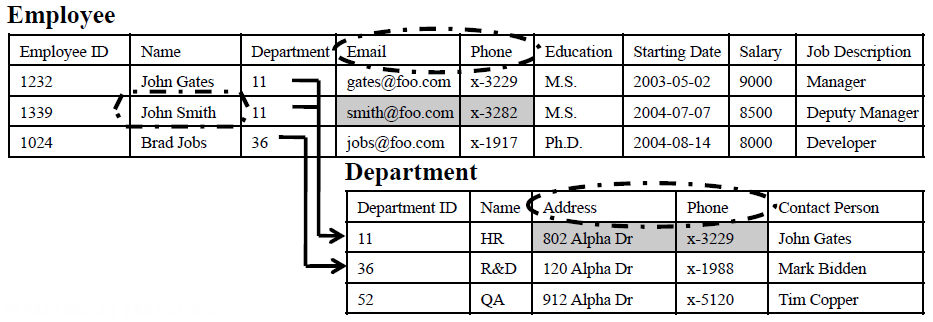 18
Query Expansion
QT = “contact information” 
Relevant attributes “Email”, “Phone” ,“Address” 
not overlapped term
Attribute “Contact Person” 
has one overlapped term, but it’s not a relevant attribute with regard to the query.
QT = “dimension”
“width”
“depth”
“height”
     .
     .
     .
     .
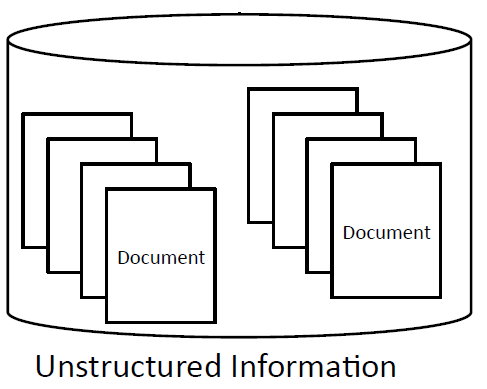 Top K
19
Ranking Method -  Semi Structured Data
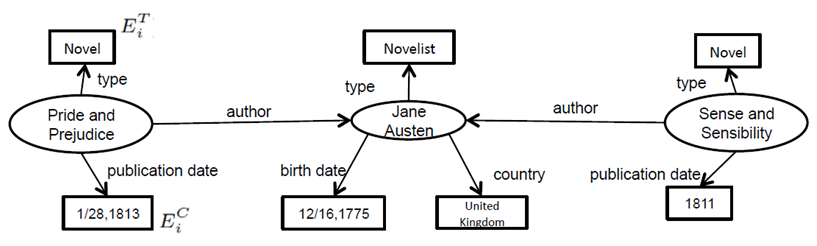 Ei = {ECi ,ET i }Entity Ei =  “Pride and Prejudice”  
ET i = “Novel”
ECi = “Pride and Prejudice, 1/28, 1983, Jane Austen”
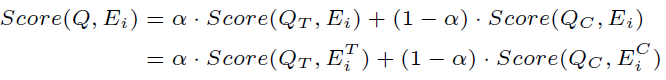 20
Ranking Method -  Semi Structured Data
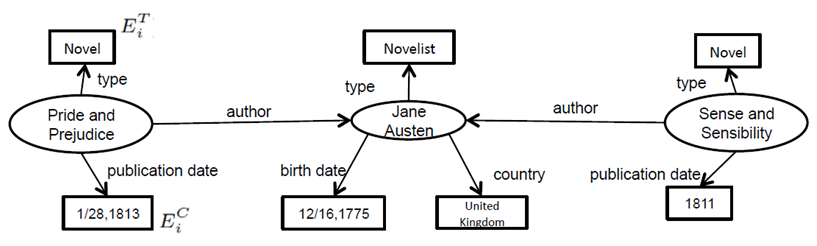 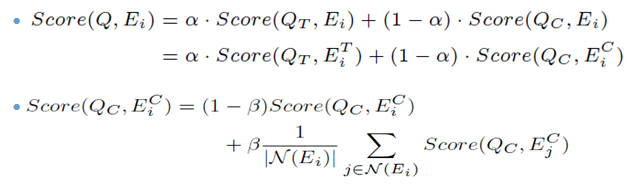 N(Ei) is the set of all the neighbor nodes of entity
|N(Ei)| is the size of N(Ei).   | N(“Pride and Prejudice”) | = 1  (Node “Jane Austen”)
21
Experiment
Real-world Enterprise Data Set
The data set contains both unstructured and structured information about HP, which is referred to as REAL

Simulated Data Set
Constructed a simulated data set by choosing the Billion Triple Challenge 2009 dataset which consists of a RDF graph
Chose the Category B of ClueWeb09 collection  as the complementary unstructured data
The data set is referred to as SIMU
22
Experiment
Performance of requirement identification
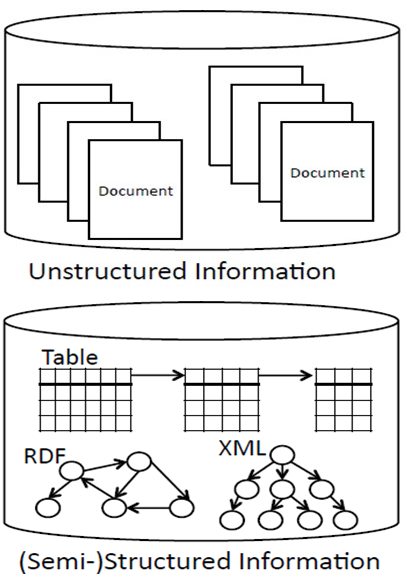 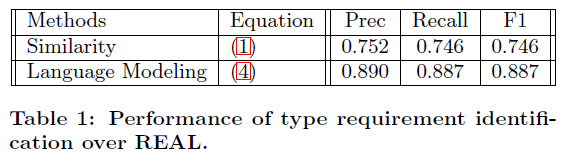 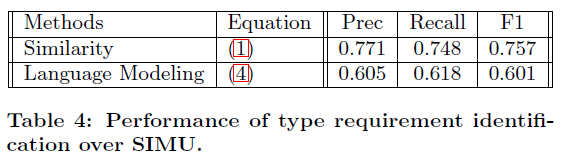 Experiment - REAL
23
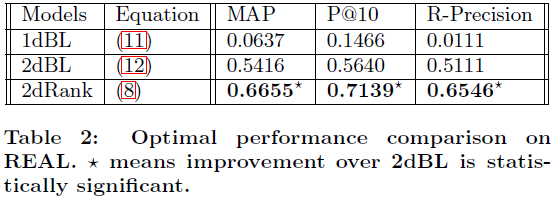 Baseline Method
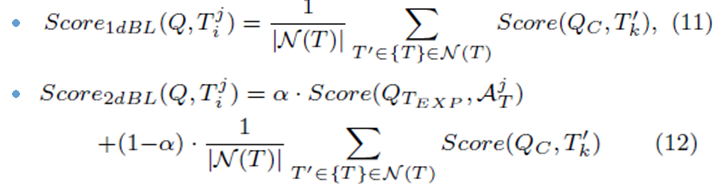 Paper Method
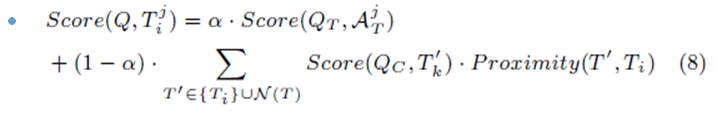 24
Experiment - SIMU
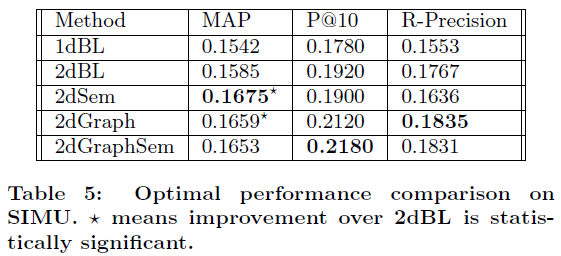 Baseline Method
1dBL : 1-dimensional retrieval
2dBL :
2dSem : 2dBL  +  Q = QT-EXP
 Paper Method
2dGraph :


2dGraphSEM: 2dGraph + Q = QT-EXP
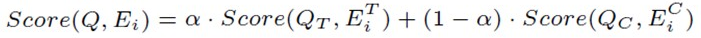 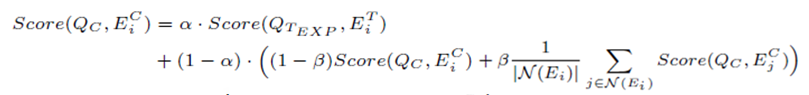 25
Conclusion
The paper demonstrated the feasibility of leveraging unstructured information to improve the search quality over structured and semi-structured information.

Ranking methods utilized unstructured information to identify type requirement in keyword queries and bridge the vocabulary gap between the query and the data collection.
26
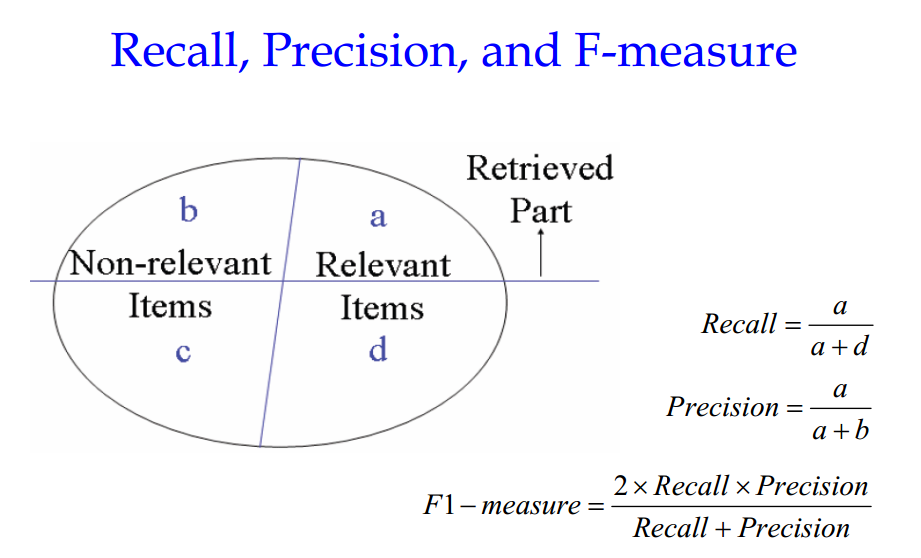 27
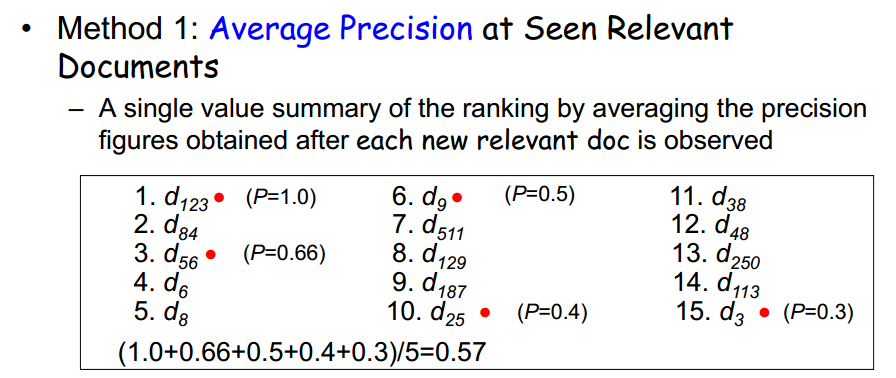 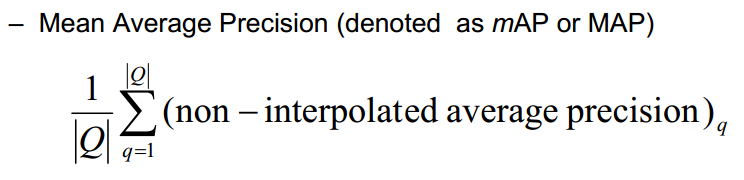 28
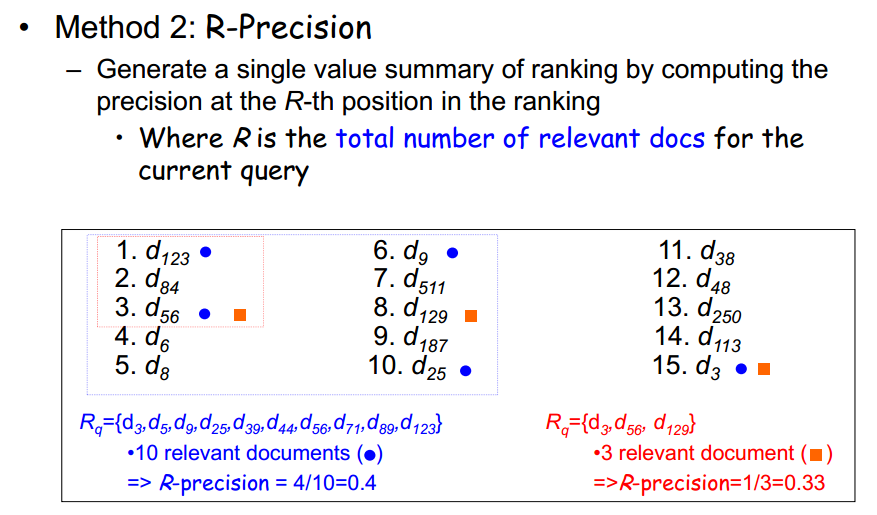